Об ИЗМЕНЕНИИразмера платы граждан за жилищно - коммунальные услуги с 01 июля 2018 года
Слайд 1
Нормативные акты по формированию индексов изменения размера платы граждан за коммунальные услуги
Слайд 2
Предельные (максимальные) индексы  изменения размера вносимой гражданами платы за коммунальные услуги в Нижневартовском районе с 1 июля 2018 года
Слайд 3
Приказы Региональной службы по тарифам Ханты-Мансийского округа – Югры и постановление администрации Нижневартовского района  об установлении тарифов
Приказы Региональной службы по тарифам Ханты-Мансийского округа – Югры: 
 от  23 ноября 2017 года № 129-нп «О внесении изменений в некоторые приказы Региональной службы по тарифам Ханты-Мансийского автономного округа -  Югры»
 от 23 ноября 2017 года № 131-нп «Об установлении тарифов в сфере холодного водоснабжения и водоотведения для организаций, осуществляющих холодное водоснабжение и водоотведение»
 от 30 ноября 2017 № 146-нп «Об утверждении предельных тарифов на регулируемые виды деятельности в области обращения с твердыми коммунальными отходами, оказываемые операторами по обращению с твердыми коммунальными отходами»
 от  5 декабря 2017 года № 153-нп «О внесении изменений в некоторые приказы Региональной службы по тарифам Ханты-Мансийского автономного округа -  Югры»
 от 7 декабря 2017 года № 160-нп «Об установлении тарифов в сфере холодного водоснабжения и водоотведения для организаций, осуществляющих холодное водоснабжение и водоотведение»
 от  13 декабря 2017 года № 178-нп «О внесении изменений в некоторые приказы Региональной службы по тарифам Ханты-Мансийского автономного округа -  Югры»
 от  14 декабря 2017 года № 185-нп «О внесении изменений в некоторые приказы Региональной службы по тарифам Ханты-Мансийского автономного округа -  Югры»
 от 14 декабря 2017 года № 189-нп «Об установлении тарифов на подвоз воды для организаций,  осуществляющих подвоз воды»
Постановление администрации Нижневартовского района:
 от 22 декабря 2017 года № 2740 «Об установлении стоимости коммунальных услуг, потребляемых населением городских и сельских поселений района»
Тарифы на услуги организаций коммунального комплекса в 2018 году
Слайд 4
Изменение тарифов на жилищно-коммунальные услуги для населения сельских территорий с 01 июля 2018
Слайд 5
Слайд 6
Причины ежегодного увеличения тарифов на регулируемые услуги
Ежегодное увеличение тарифов на регулируемые услуги обусловлено:
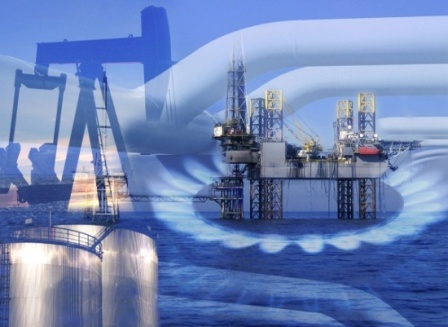 ростом тарифов на продукцию естественных монополий (газ, электроэнергию)


поэтапным доведением базовой тарифной ставки рабочего первого разряда до размера, установленного отраслевым тарифным соглашением в ЖКХ в Российской Федерации, уровнем прогнозной инфляции
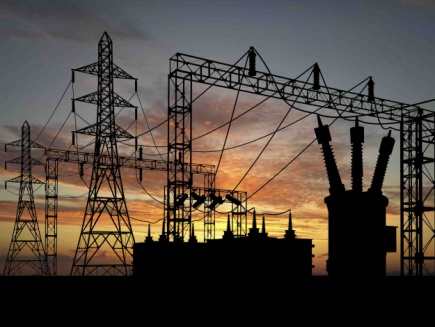 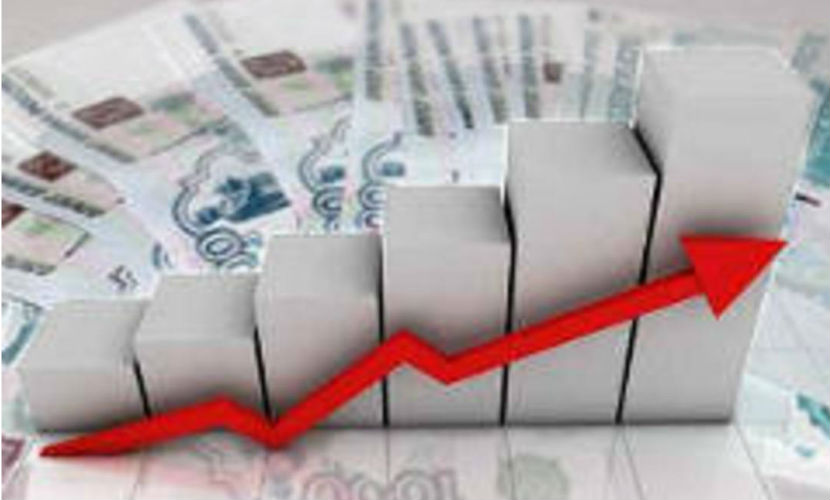 В составе тарифов учитываются экономически обоснованные расходы, подтвержденные документами в соответствии с требованиями действующего законодательства.
Слайд 7
Стоимость содержания типовой двухкомнатной квартиры для семьи из трех человек общей площадью 54 м2 (по нормативам потребления коммунальных услуг, с полным набором услуг)
Слайд 8
Информация об установленных тарифах на коммунальные услуги
Обращение граждан
Слайд 9